Robotics
2. Industrial robotics design principles
2. Industrial robotics design principles
2
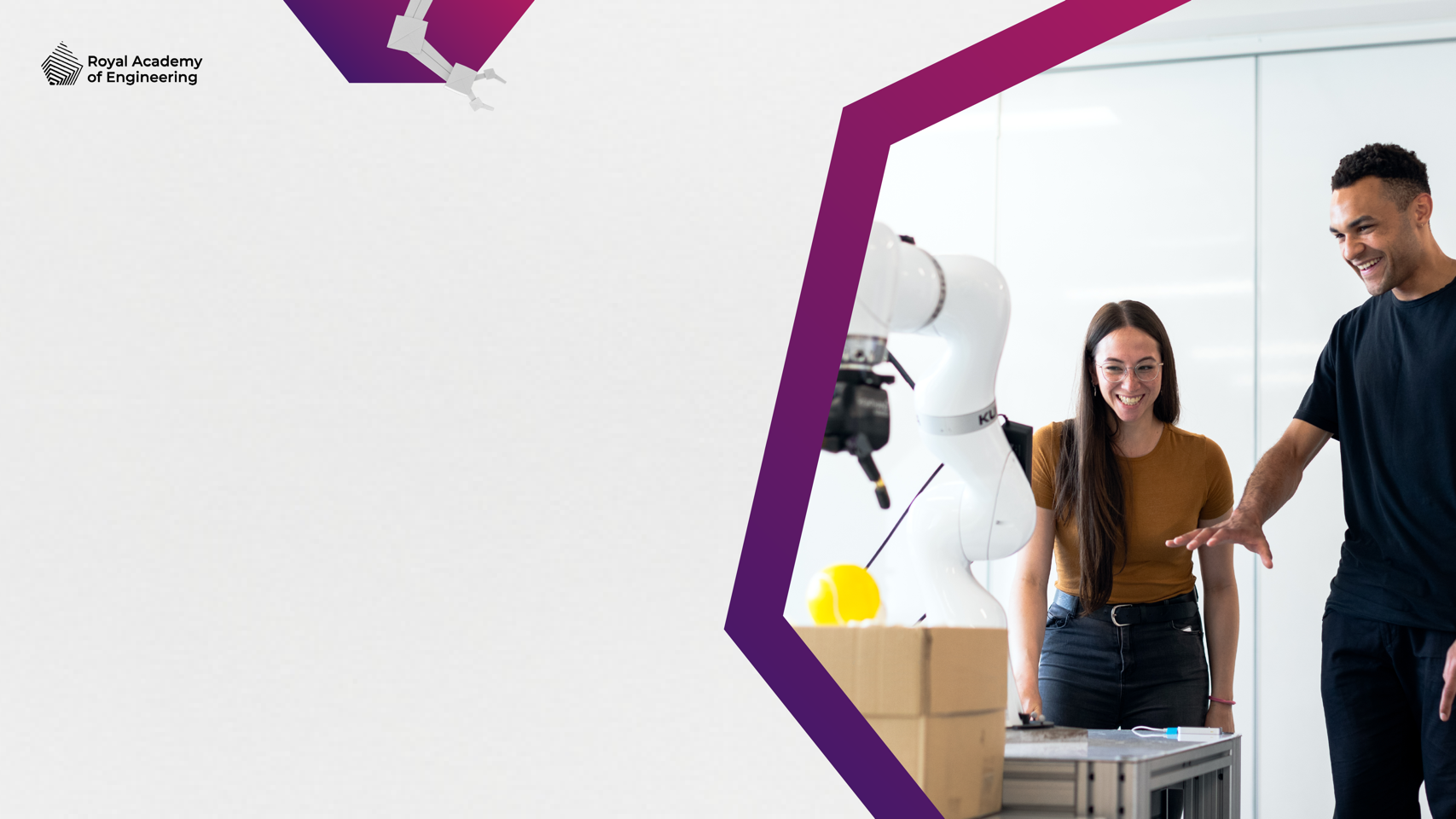 2. Industrial robotics design principles
Learning outcomes
You will be able to:
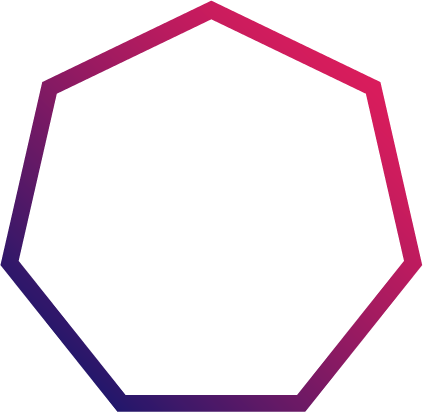 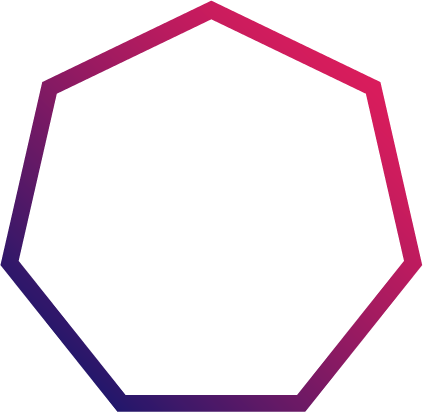 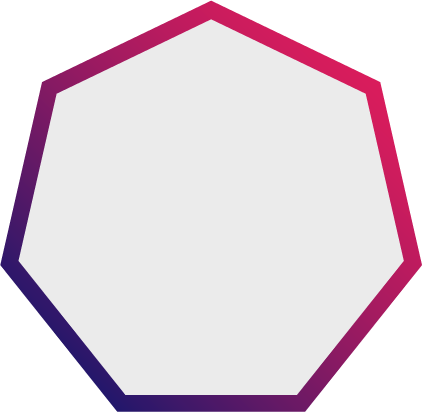 Describe the operation of a closed-loop servo control system for a robot joint.
Identify applications of each robot type, using your examples to contrast robotics with automation.
List some common types of industrial robot design, identify key features and work envelopes of each type.
Image © This Is Engineering
3
2. Industrial robotics design principles
Industrial robot designs
Different robot designs provide optimal solutions to a wide range of material handling and processing tasks. 
The key difference is in how each design uses rotary or linear actuators to create different axes and types of movement.
SCARA
Delta
Articulated arm
Polar/
Cylindrical
Spherical
Cartesian/
Gantry
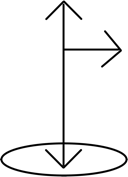 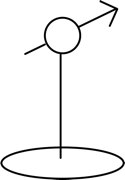 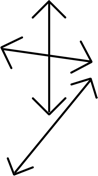 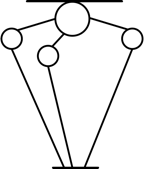 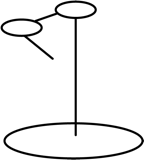 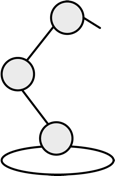 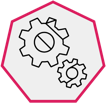 How would you describe each of these industrial robot designs?
What design features make each one distinctive?
4
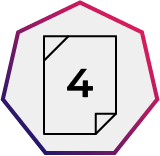 2. Industrial robotics design principles
Industrial robot designs
Cartesian/Gantry
One, two or three dimensions (axes)
High accuracy
Desktop to extremely large
Polar/Cylindrical
Rotating shaft and extendible arm
Cylindrical robots can also move up and down the shaft
Articulated arm
Base with rotating joint
Two to ten further joints each provide a degree of motion
Delta
Three arms control the working end of the robot
Light payloads only
Very fast and precise
SCARA
Selective Compliance Assembly Robot Arm
Rotary joints enable x-y motion
Faster than cartesian
Spherical
Two rotary joints control direction
One linear joint controls extension
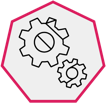 Identify one advantage and one limitation of each design.
Suggest some industrial sectors and working environments where each design might be used.
5
2. Industrial robotics design principles
Answers
Delta
SCARA
Spherical
Cartesian/
Gantry
Polar/
Cylindrical
Articulated arm
Relatively simple




Can’t reach around objects
Large work space




Restricted reach within workspace
Fast





Limited to two dimensions
Almost complete freedom of movement



Complex to program
Scalability





Large floor area required
Fast and accurate




Light payloads only
+
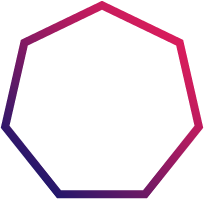 -
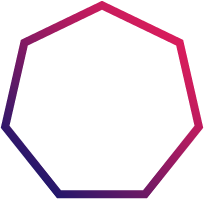 6
2. Industrial robotics design principles
Answers
Delta
SCARA
Spherical
Cartesian/
Gantry
Polar/
Cylindrical
Articulated arm
Assembly
Welding
Coating
Picking
Packing
Assembly
Coating
Machine tending
Material handling
Pick and place
CNC
Milling
Material handling
Assembly
Palletising
Die casting
Injection moulding
Welding
Material handling
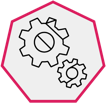 What information might an engineer want to know when selecting and placing robots in a work cell?
7
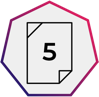 2. Industrial robotics design principles
Work envelopes
Engineers need to understand the volume and shape of the space each type of robot (and specific models) can reach, and any limitations on this. The work envelope is the volume of space that the end of the robot arm can reach. Each type of robot has a distinctive work envelope.
Cartesian/
Gantry
SCARA
Delta
Articulated arm
Polar/
Cylindrical
Spherical
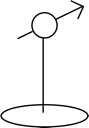 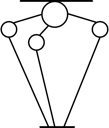 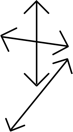 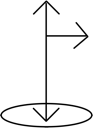 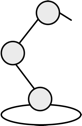 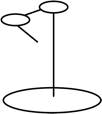 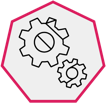 Sketch the work envelope for each type of robot.
Give reasons why a robot arm may not be able to complete all tasks in all parts of its work envelope.
Suggest why the effective work envelope for a robot with a tool may differ slightly.
8
2. Industrial robotics design principles
Answers
A robot may not be able to carry its maximum payload at full extension.
A tool may extend the work envelope (including dead space) by the length of the tool.
A robot needs to accurately and precisely sense its position in its working envelope.
SCARA
Delta
Cartesian/
Gantry
Articulated arm
Polar/
Cylindrical
Spherical
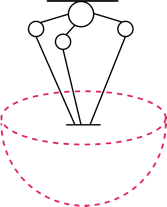 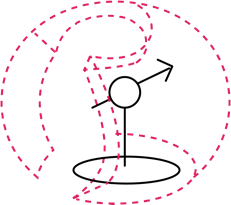 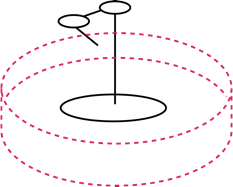 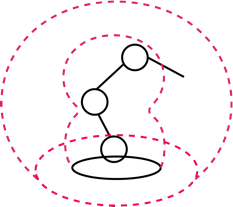 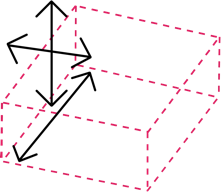 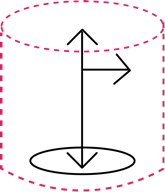 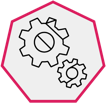 Sketch how a control system can enable precise control.
9
2. Industrial robotics design principles
Closed loop servo control systems
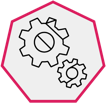 Servo stands for ‘servomechanism’ and describes any system that includes negative or ‘balancing’ feedback that reduces any error.
A motor is given instructions to rotate a robot arm joint.
A rotary encoder reports the rotary position of the joint 500 times per second.
Discuss how the diagram illustrates negative feedback.
Joint motion
Error
Output
Input
Motor
Motor controller
Motion instructions
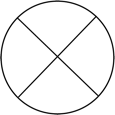 Rotary encoder
Feedback
10
2. Industrial robotics design principles
Robotics v automation: what do you think?
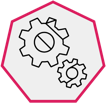 Robotics and automation are closely related and both make use of microprocessors, PLCs and control loops.
Are automation and robotics the same thing?
Is robotics a subset of automation, or can you think of other examples of robotics that go beyond this? Which Venn diagram best represents your view?
Automation
Automation
Robotics
Robotics
11